Муниципальное автономное дошкольное  образовательное учреждение
Муниципального образования город Ирбит "Детский сад №25"
Организация развивающей предметной пространственной среды с учетом рамочной конструкции Н.А.Коротковой
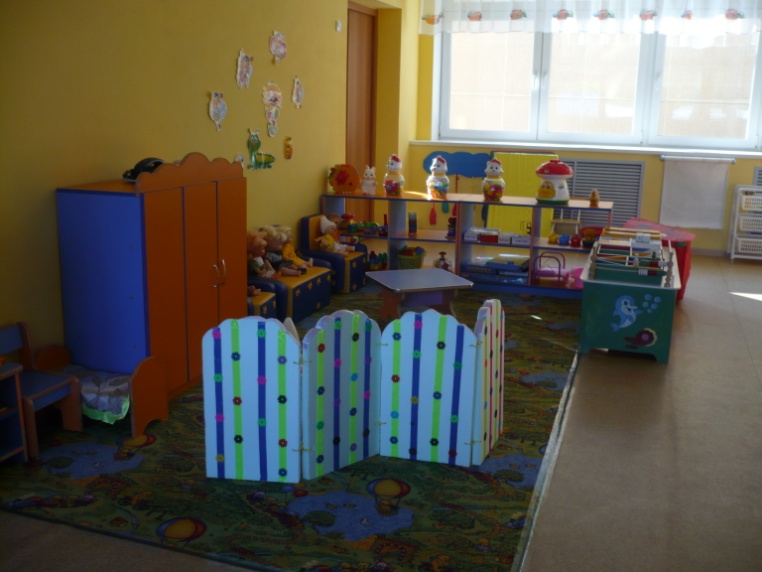 Авторы: воспитатели
Чернова Т.И., Iкв.категория
Русманова А.А., Iкв.категория
Развивающая предметно-пространственная среда, стимулирующая коммуникативную, игровую, познавательную, физическую и другие виды активности ребенка, должна быть организована в зависимости от возрастной специфики его развития.
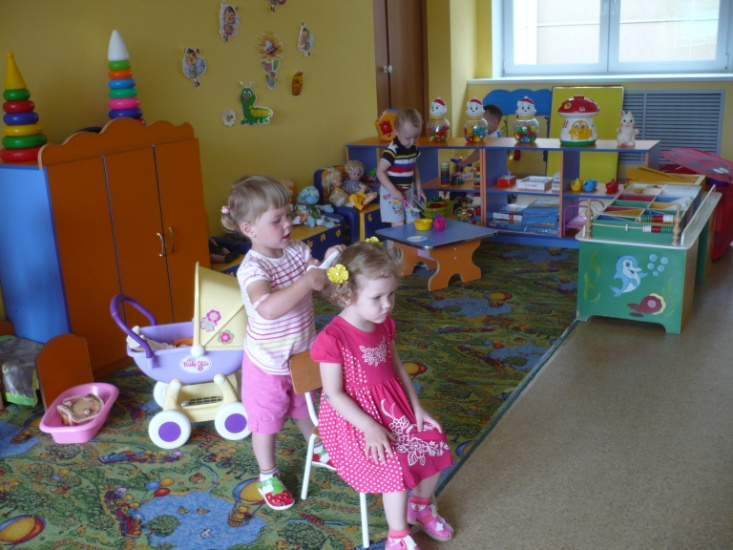 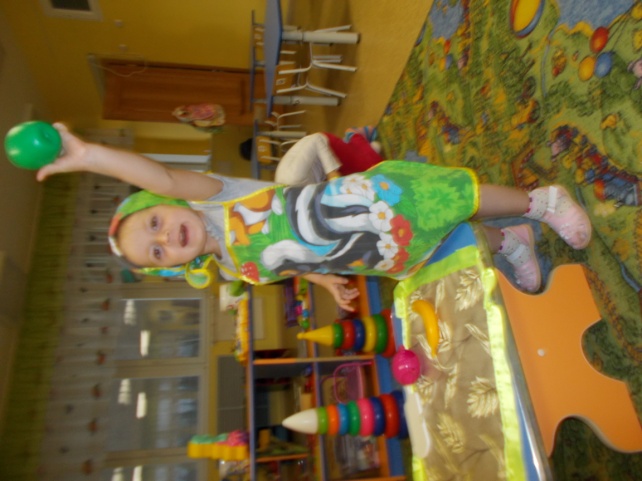 Задачи:
Внедрить в практику новые подходы к организации предметно-пространственной развивающей среды, обеспечивающих полноценное развитие дошкольников в рамках образовательной программы ДОО с учетом требований ФГОС ДО;
организовать ППРС, способствующую эмоциональному благополучию детей с учетом их потребностей и интересов; создать условия для обеспечения разных видов деятельности дошкольников ;
содействовать сотрудничеству детей и взрослых для создания комфортной  ППРС;
пособие Н.А. Коротковой
 "Предметно-пространсвенная среда детского сада"
Развивающая предметно-пространственная среда в нашей группе не достаточно обладала свойствами открытой системы и выполняла образовательную, развивающую, воспитывающую, стимулирующую функции.
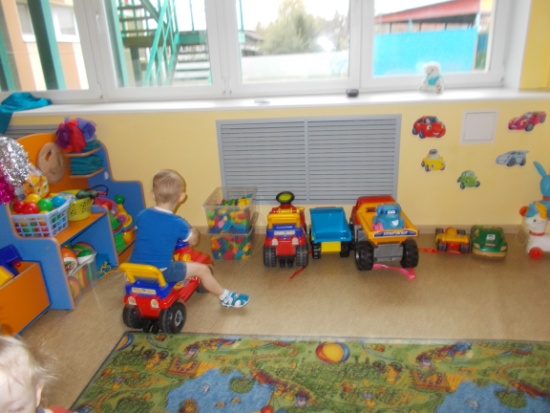 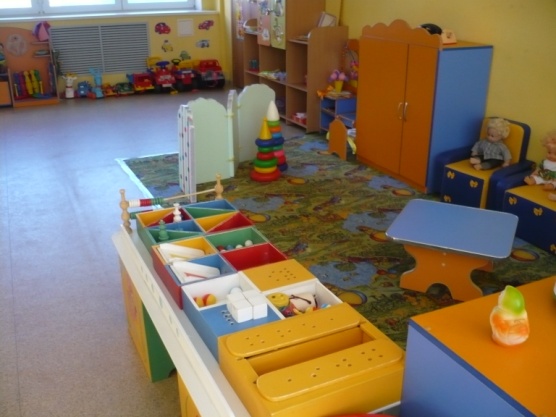 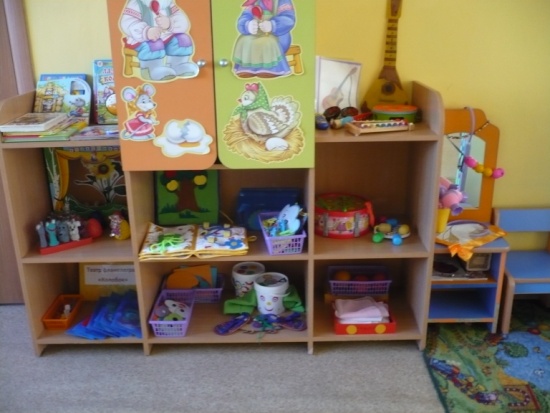 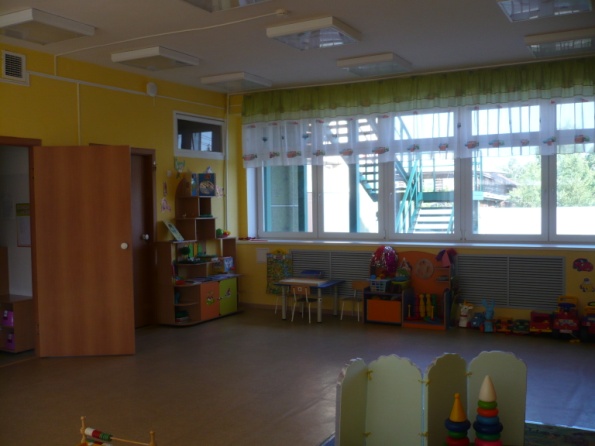 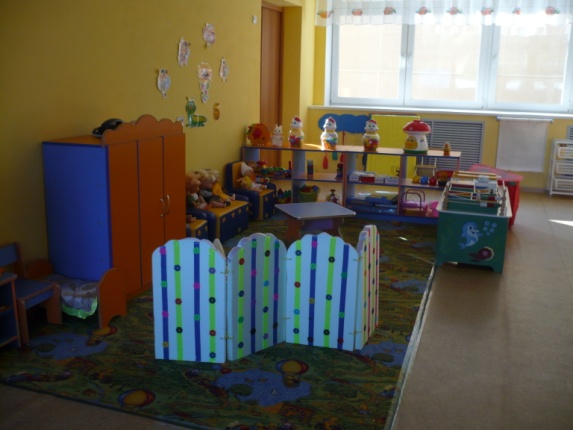 Спокойная зона
Активная зона
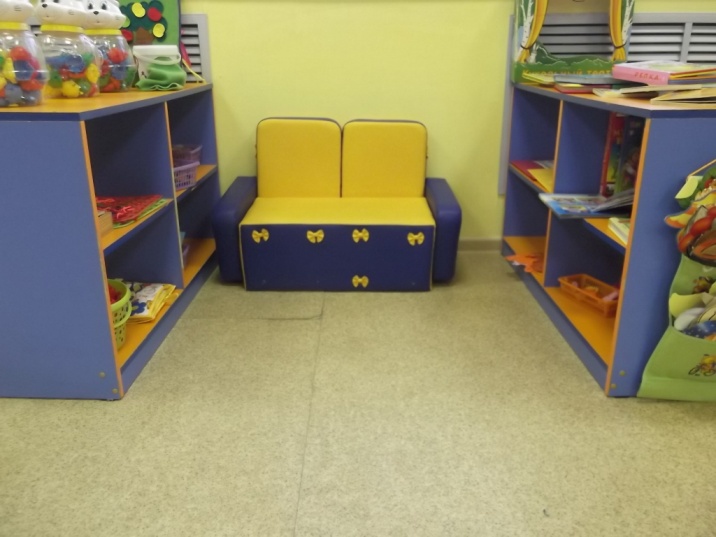 Рабочая зона
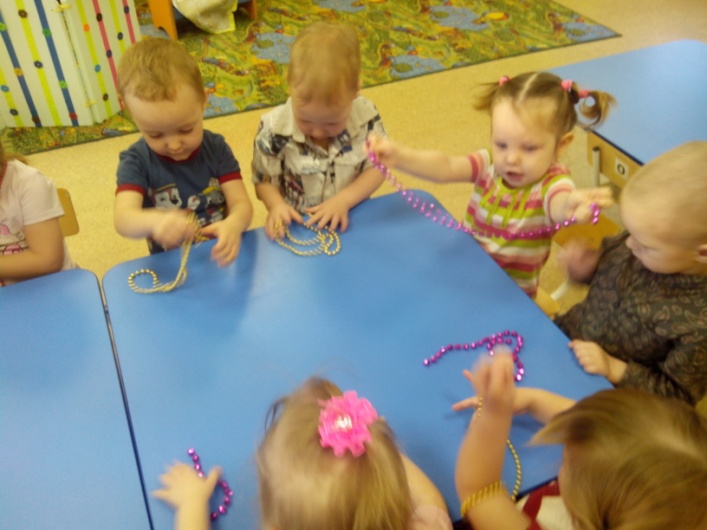 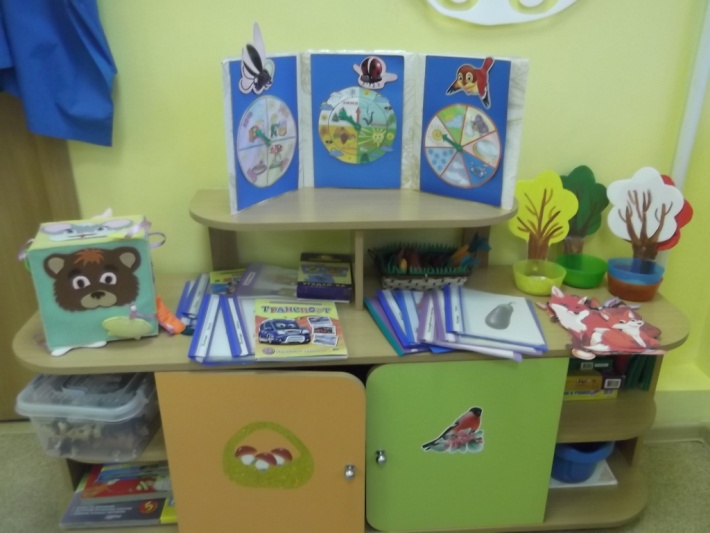 Центр двигательной активности
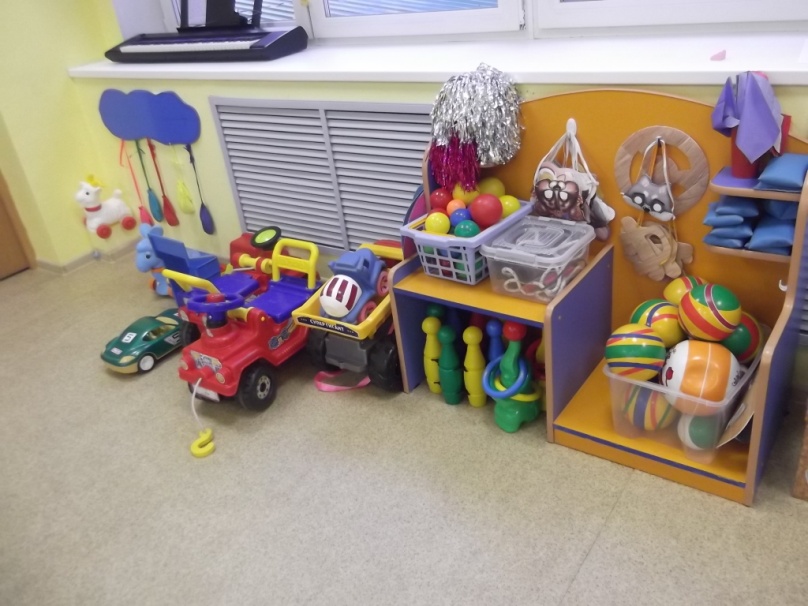 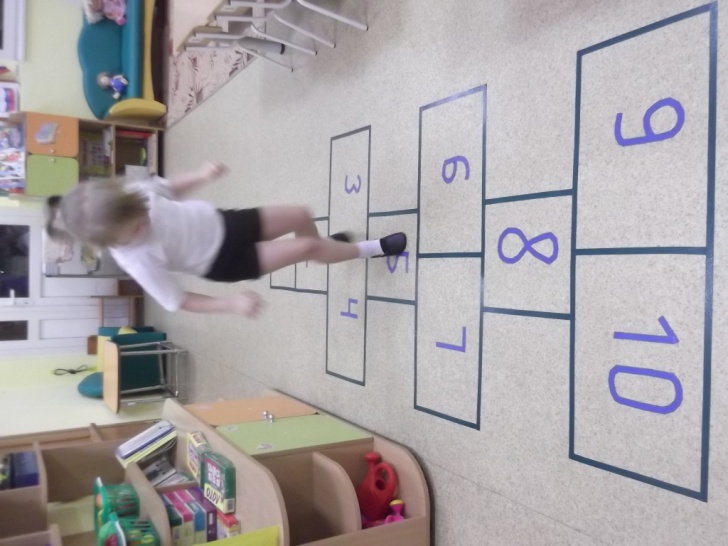 Конструирование
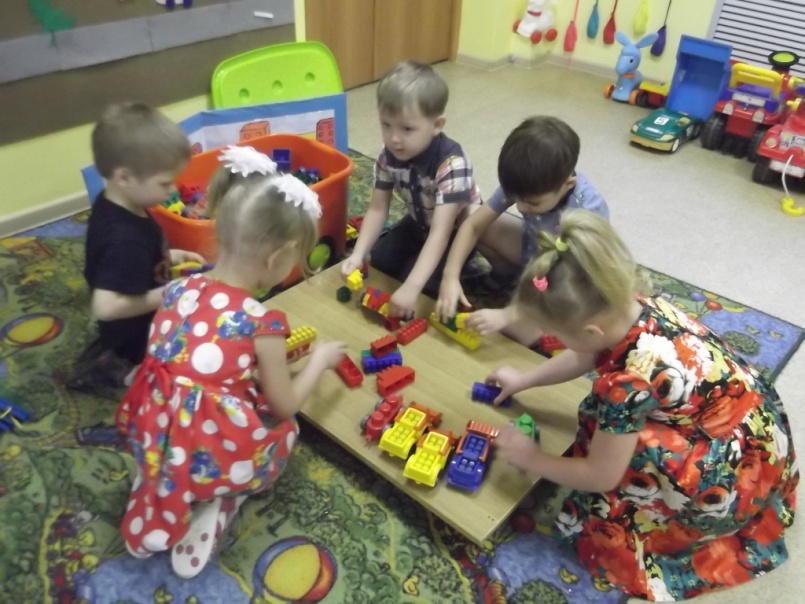 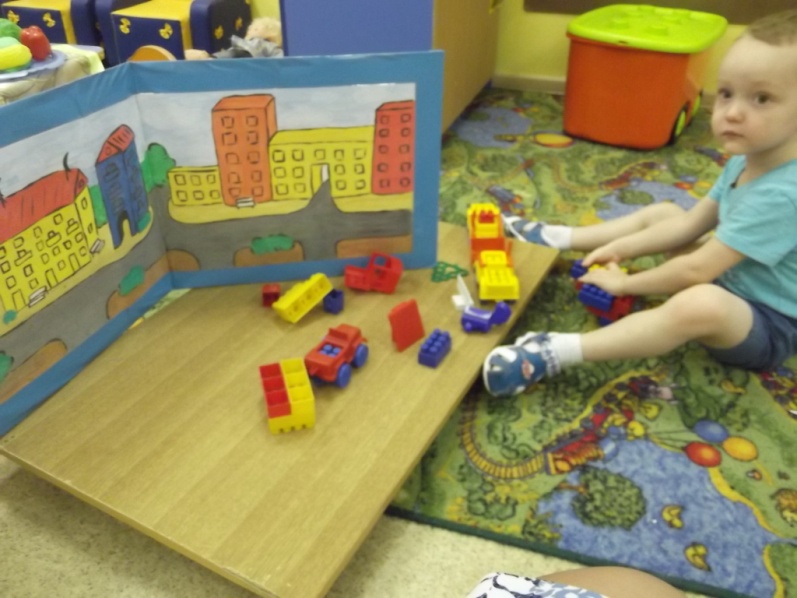 Музыкально-театрализованная
 деятельность
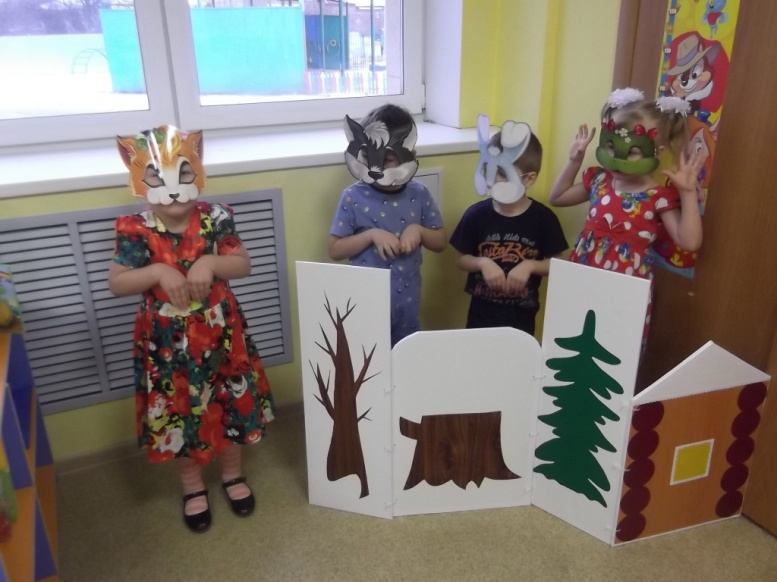 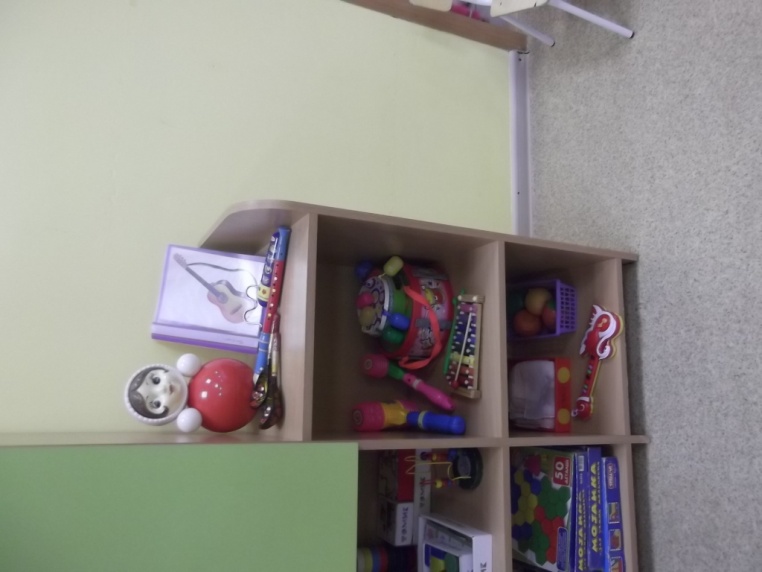 Пространство для сюжетно-ролевых игр
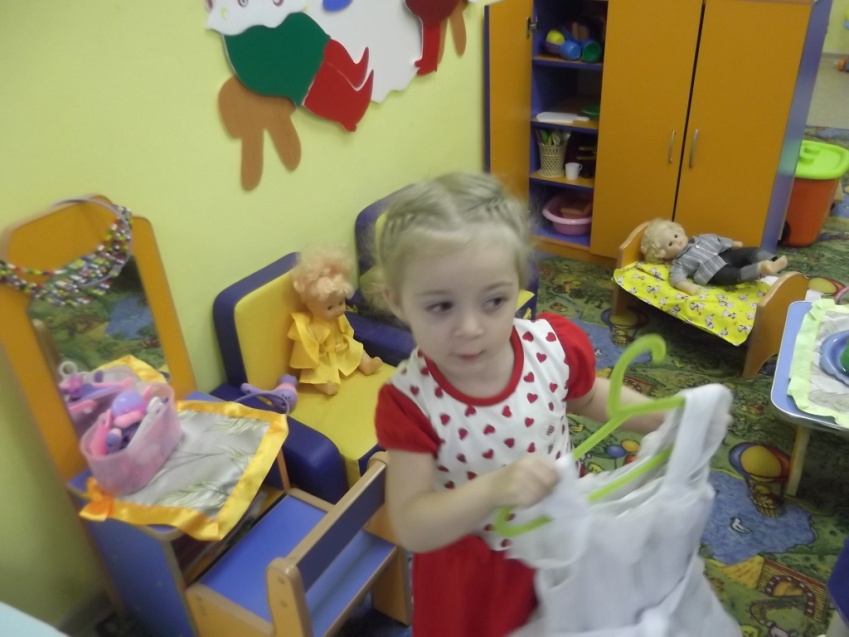 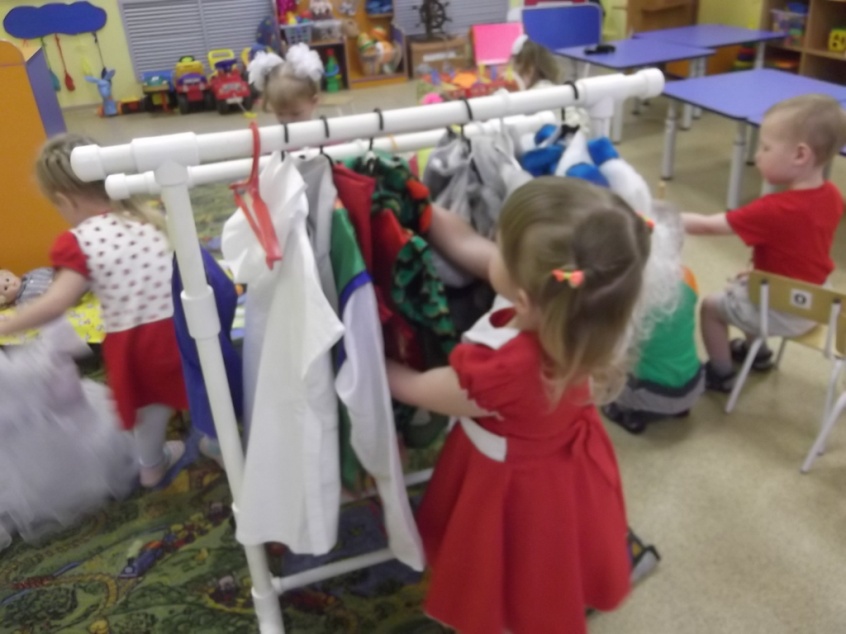 Маркеры игрового пространства
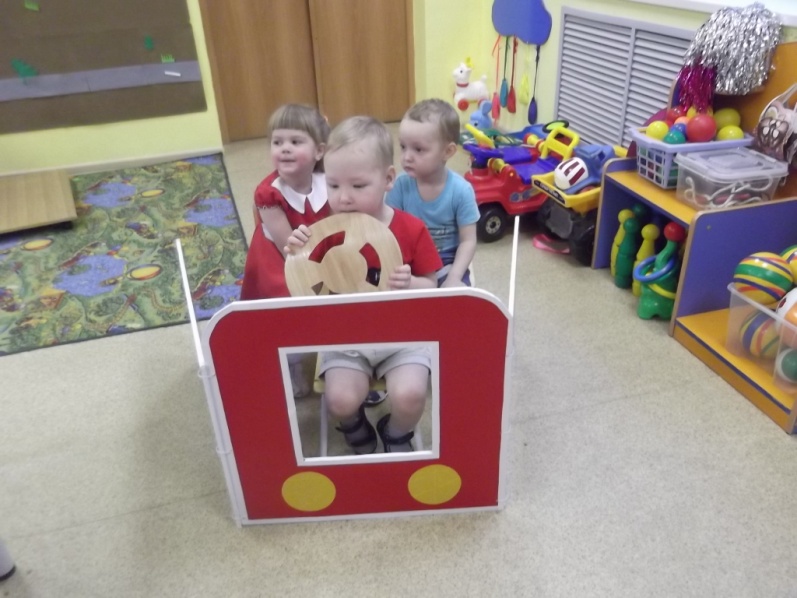 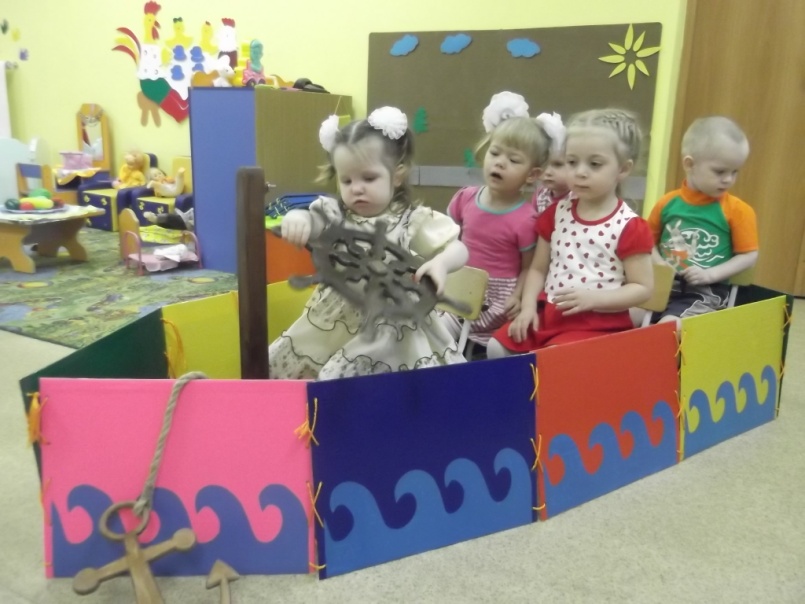 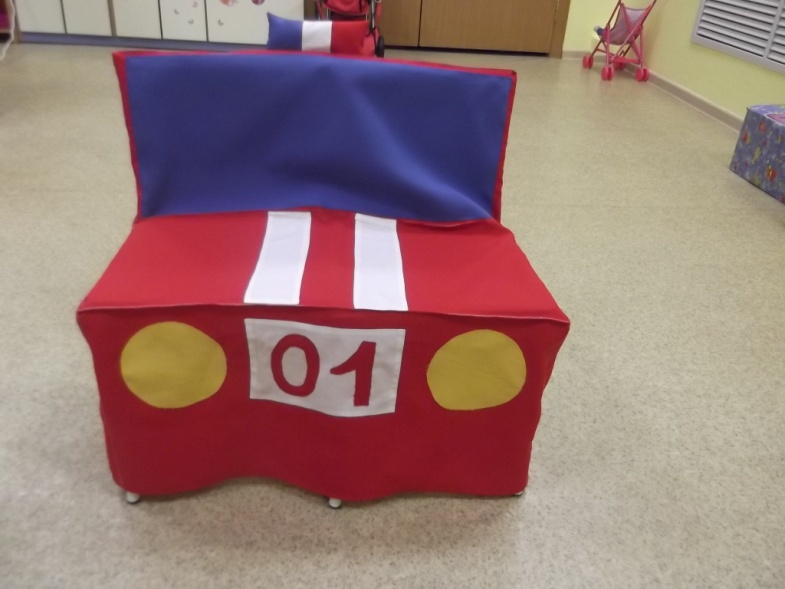 Настенное панно
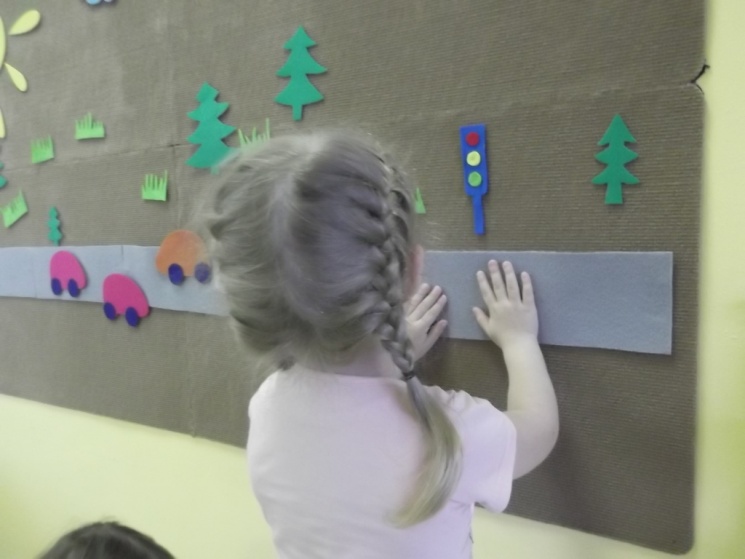 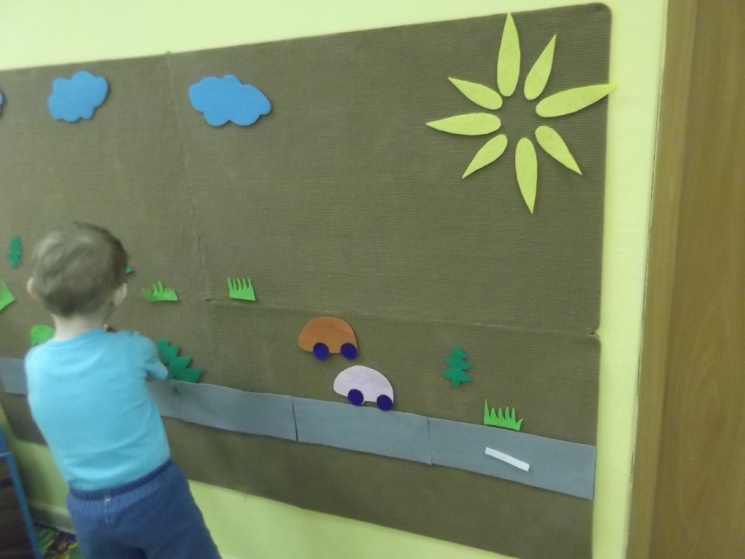 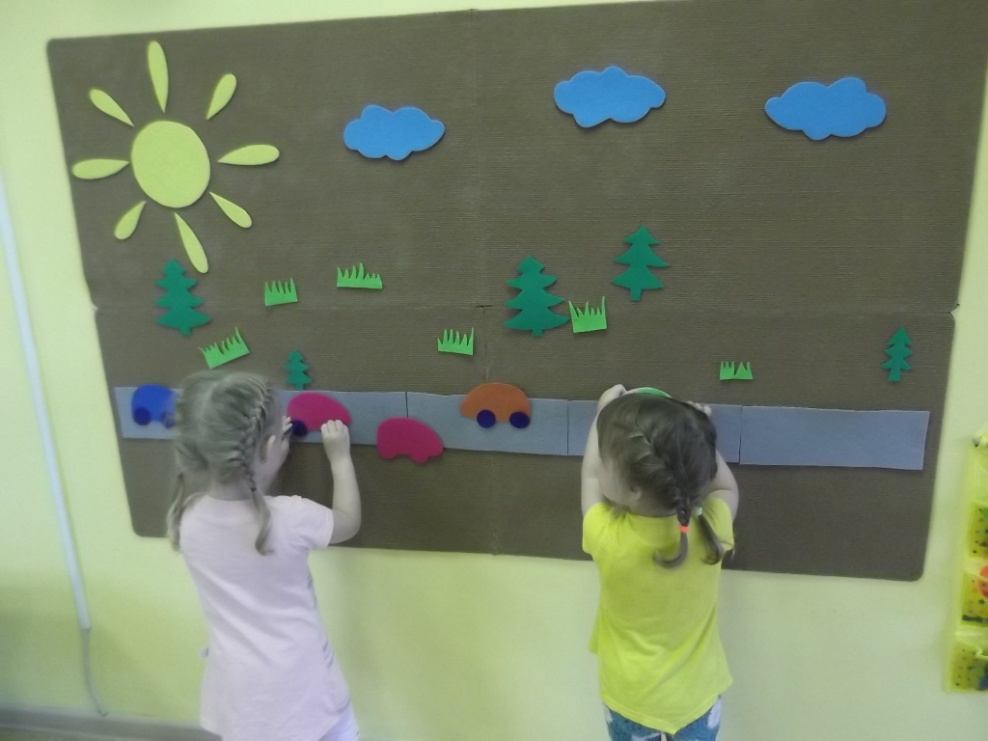 Спокойная зона
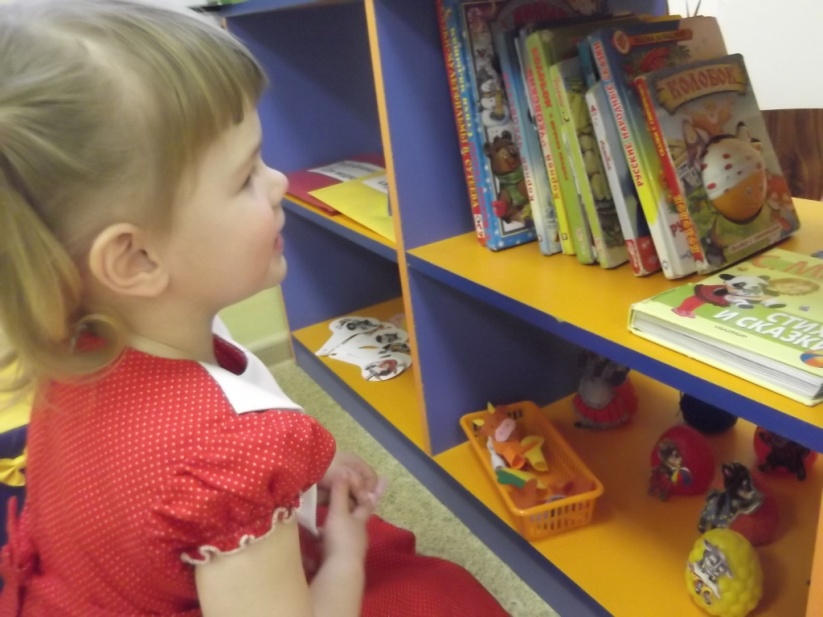 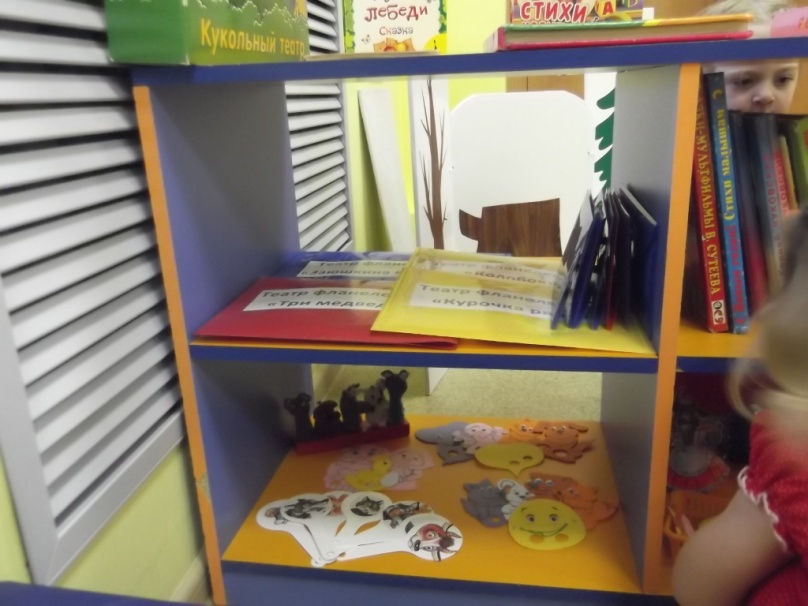 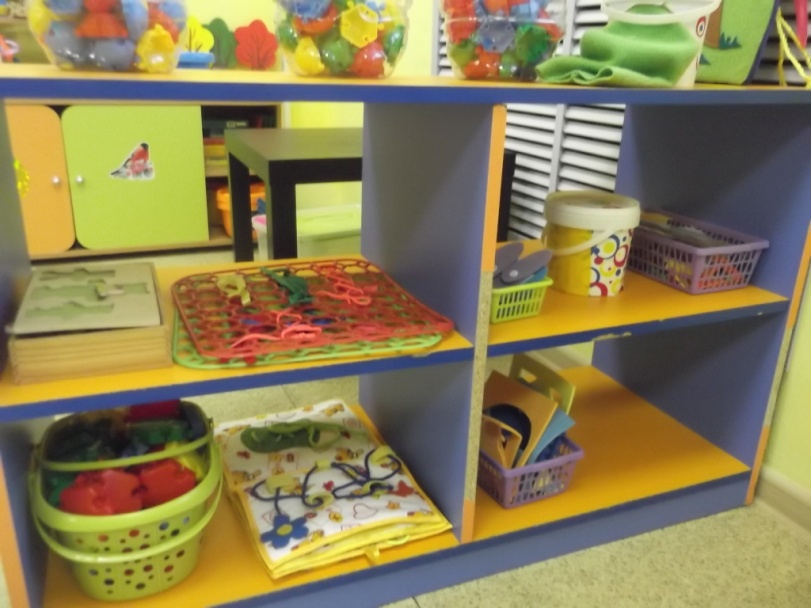 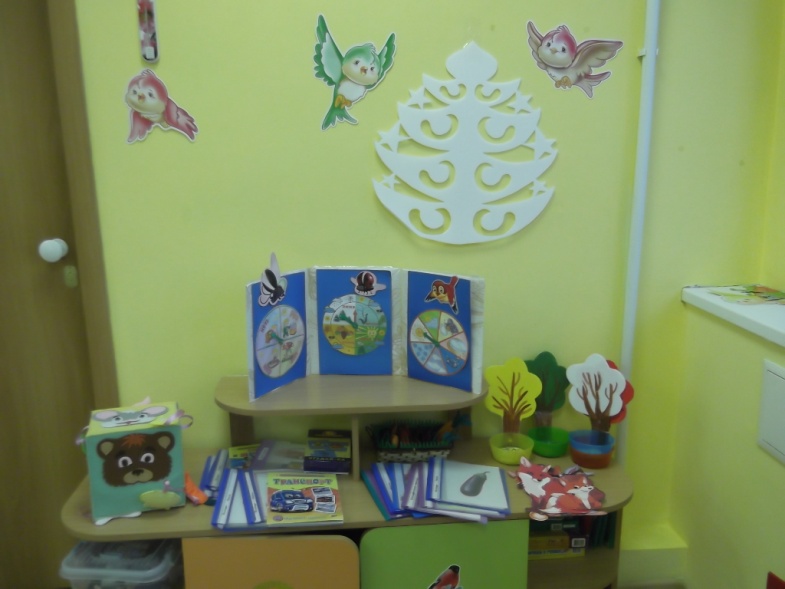 Цент экспериментирования
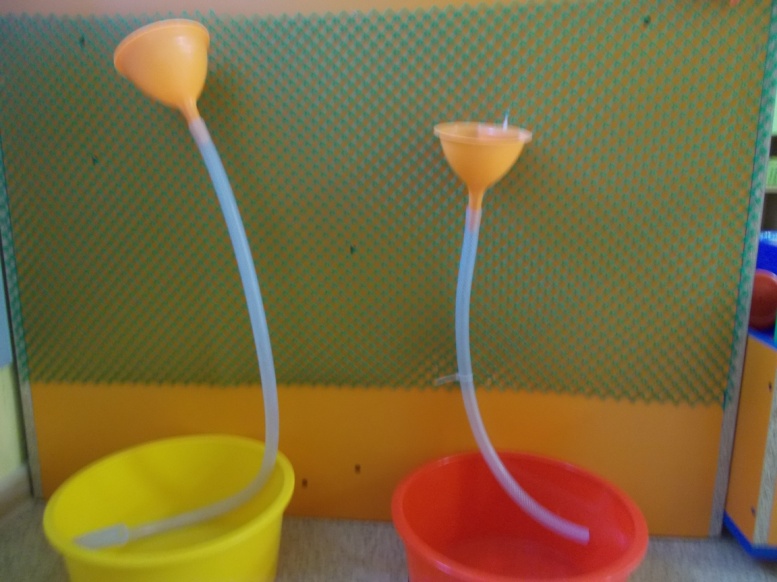 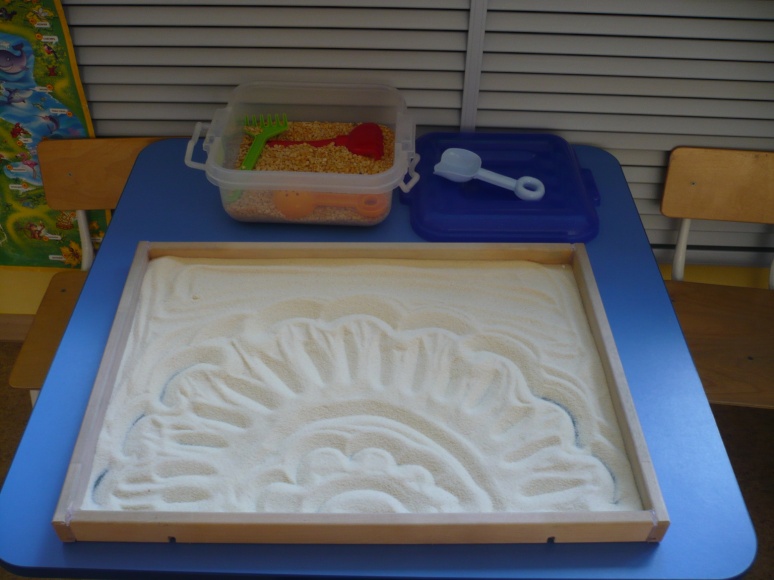 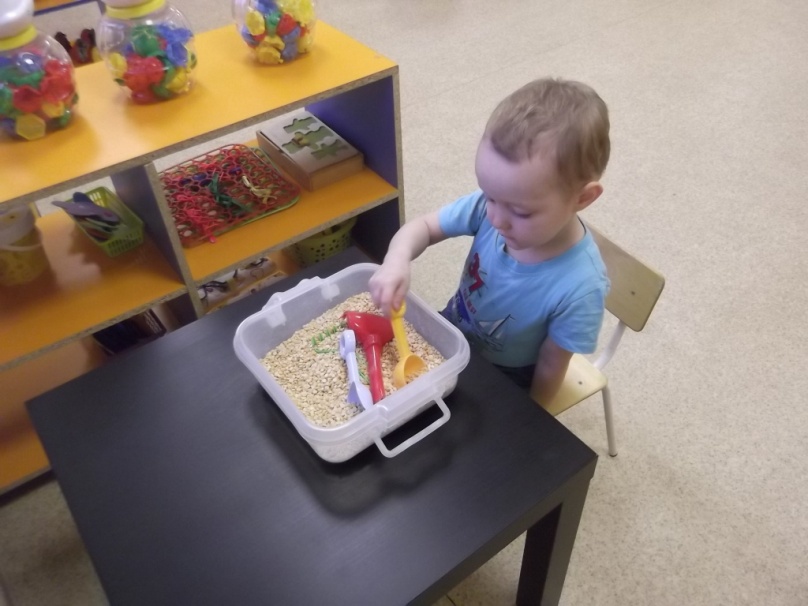 Продуктивная деятельность
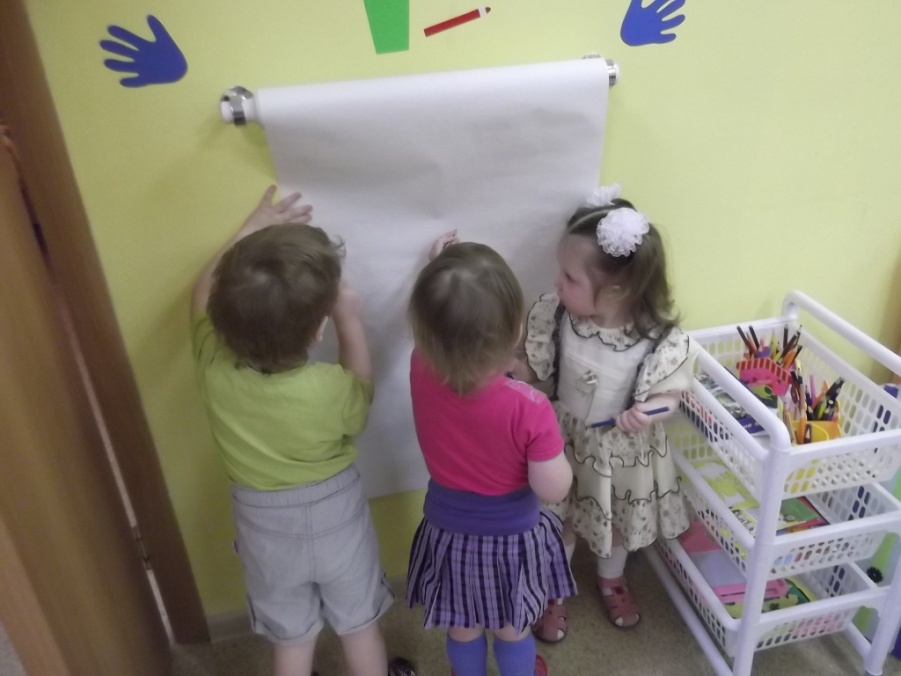 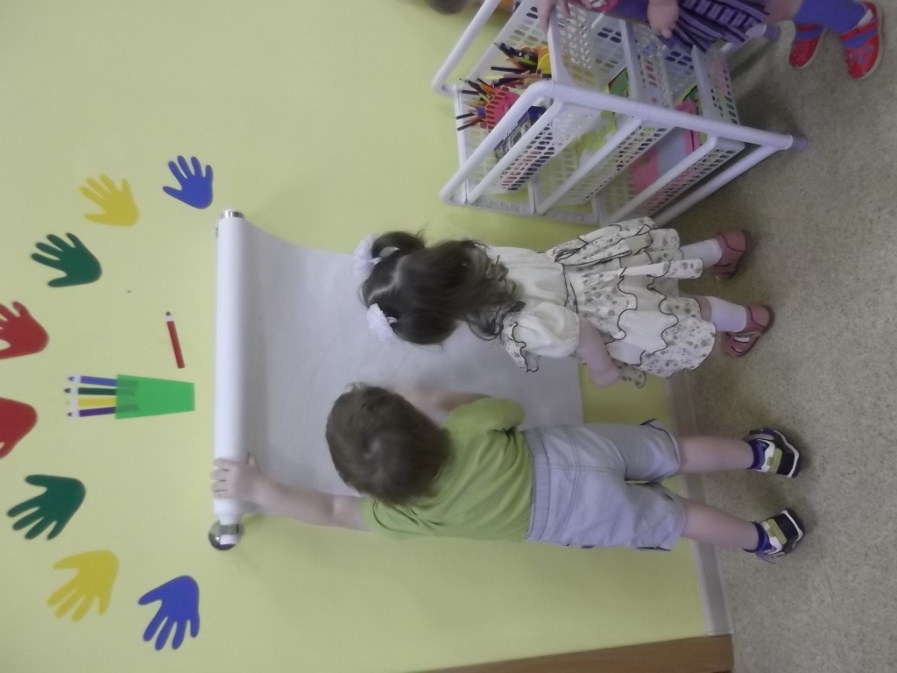 Созданная развивающая предметно-пространственая среда в группе обеспечила реализацию в полной мере образовательного потенциала пространства групповой комнаты и материалов, оборудования и инвентаря для развития детей дошкольного возраста; способствовует сохранению и укреплению здоровья воспитанников с учётом индивидуальных особенностей детей.
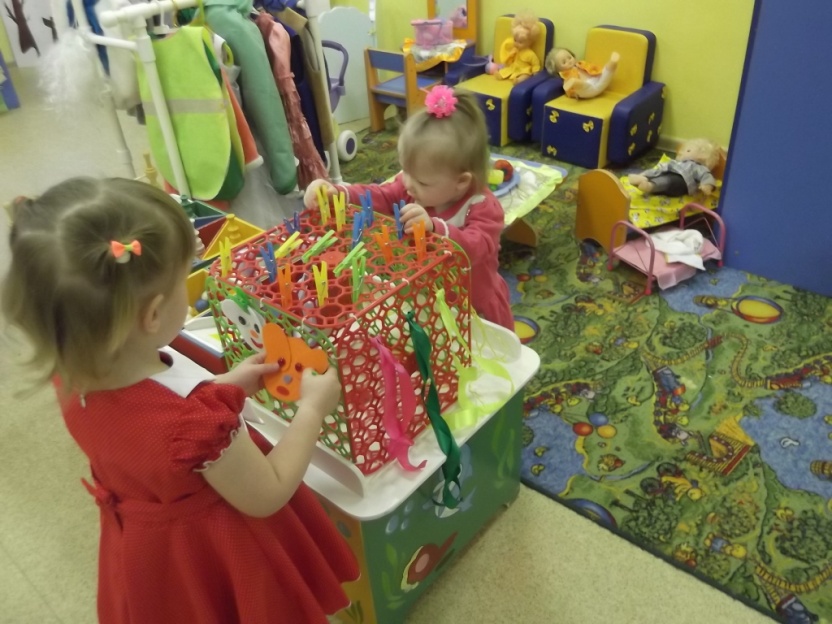 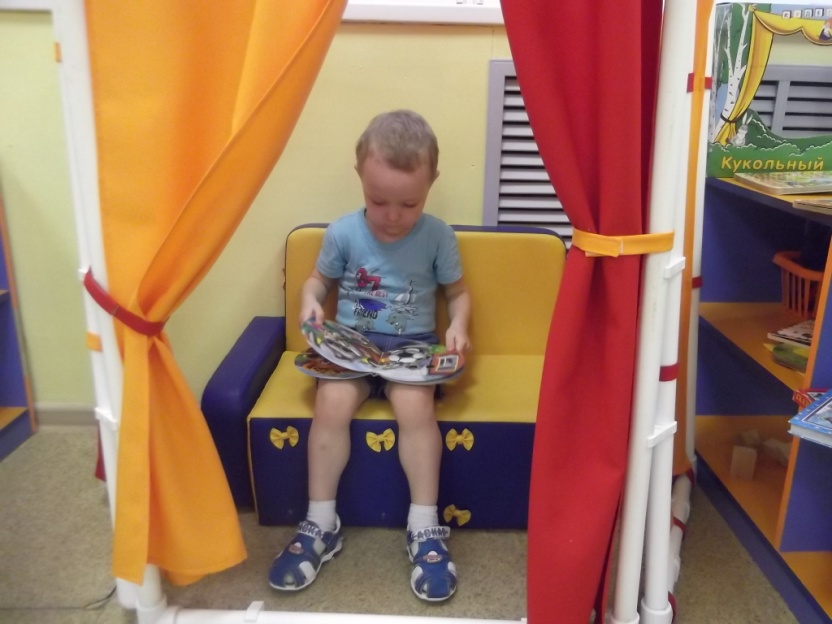 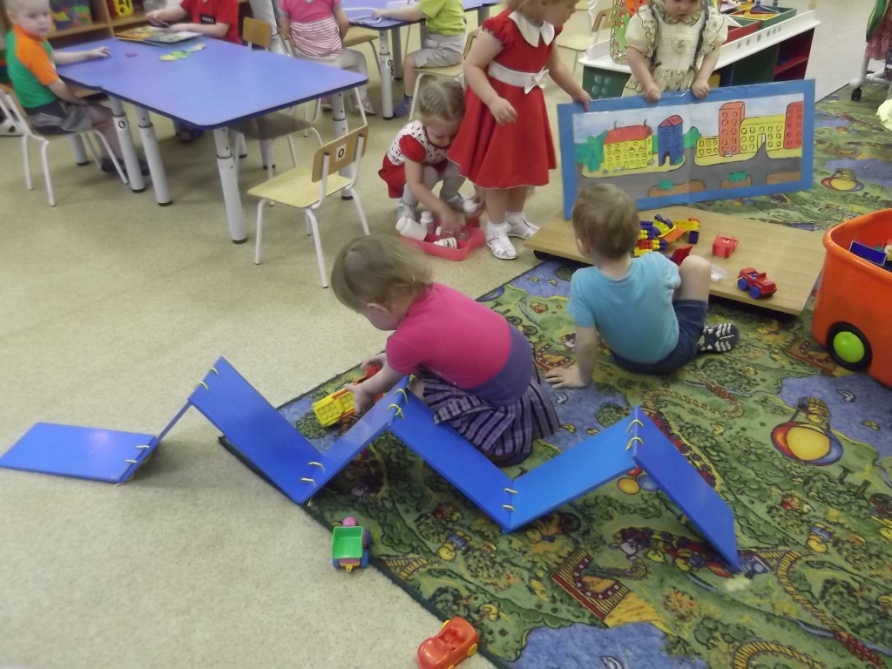 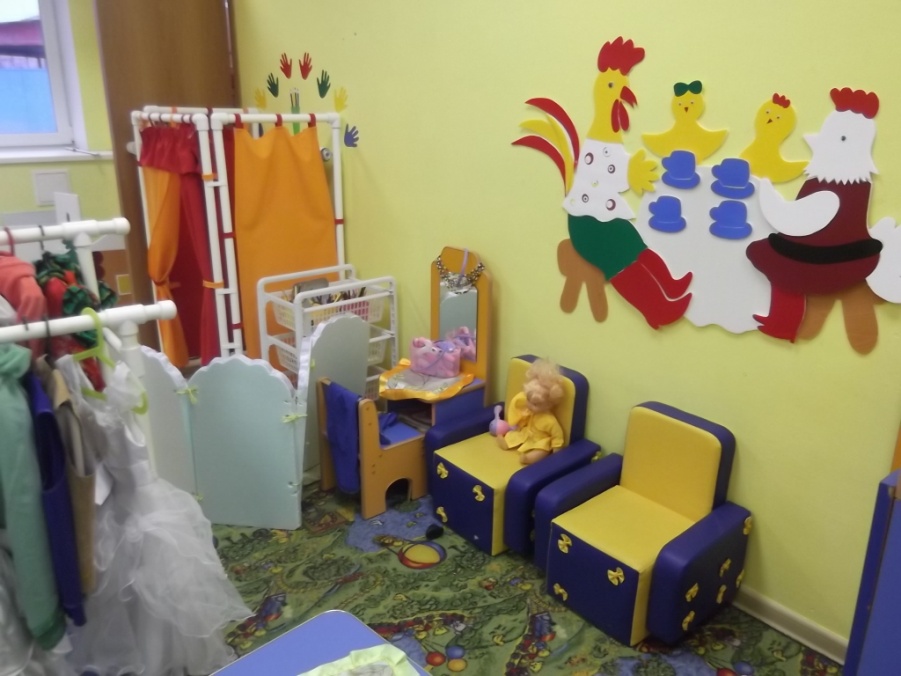 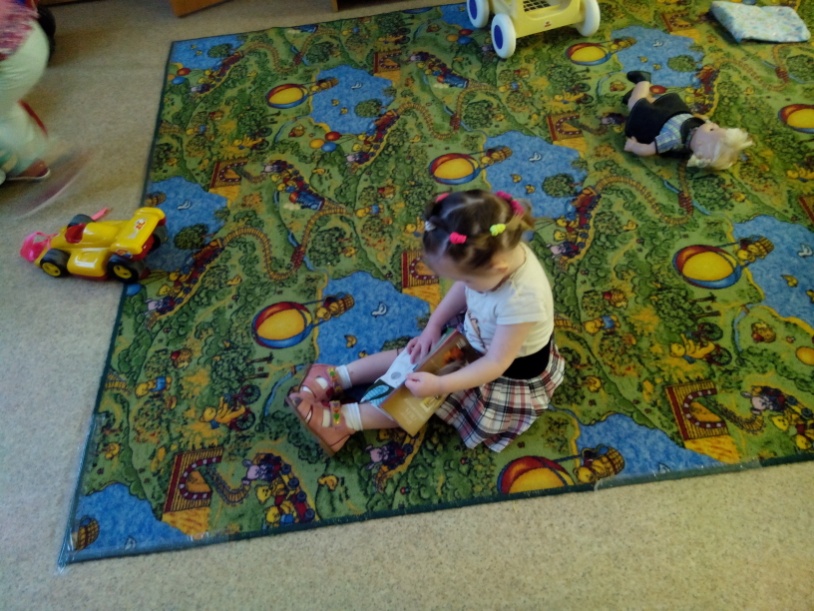 Благодарю за внимание!Успехов всем!